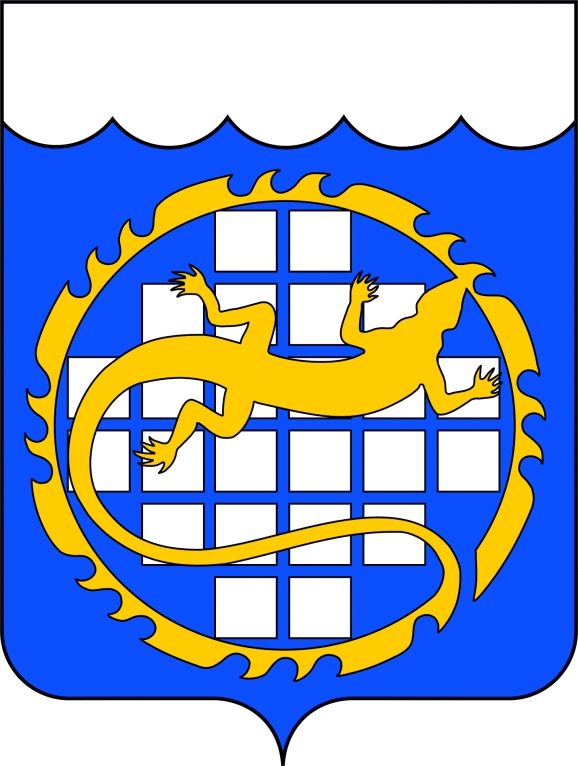 ПУБЛИЧНЫЕ СЛУШАНИЯ
О проекте бюджета
Озерского городского округа
  на 2019 год
и на плановый период 2020 и 2021 годов
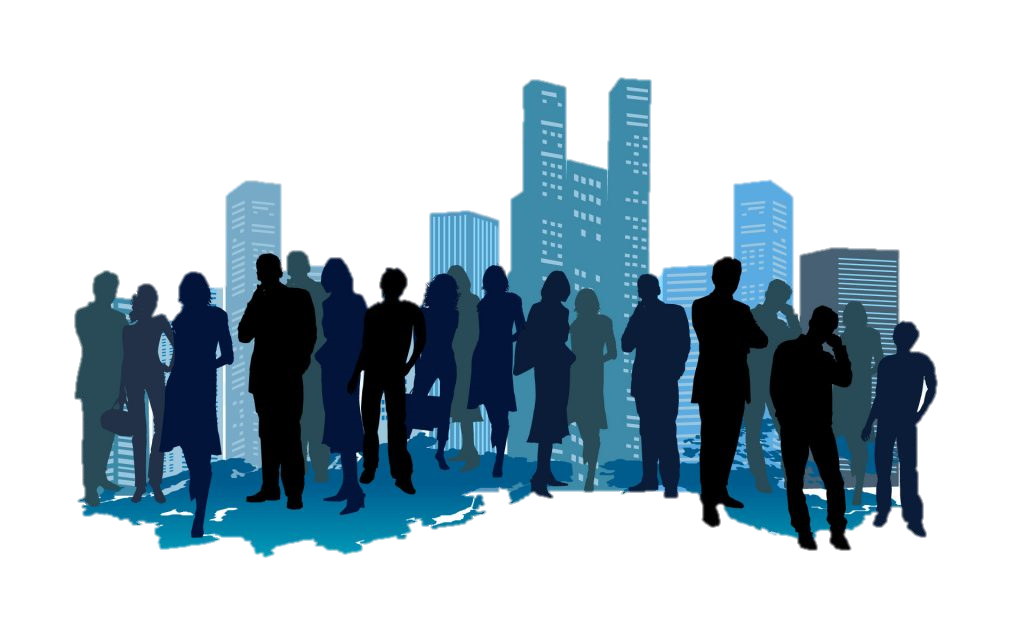 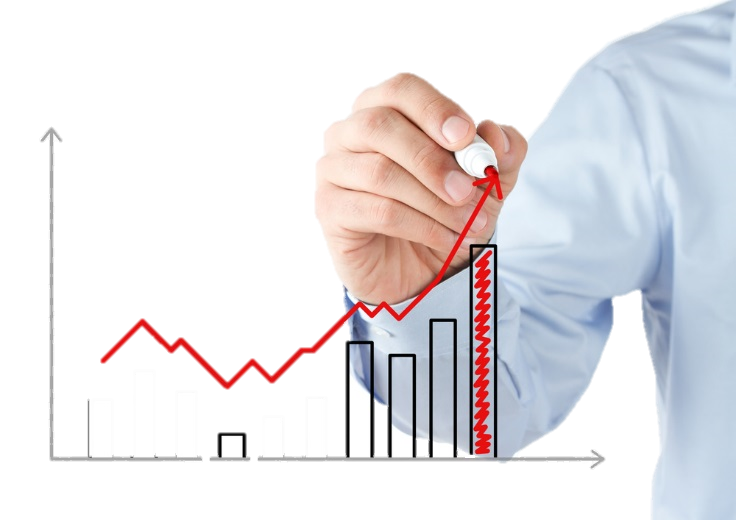 29 декабря 2018 года
Основные параметры бюджетаОзерского городского округа на 2019-2021 годы
млн. рублей
3 445,0
2 959,6
2 959,1
3 378,8
2 939,6
2 949,1
+9,0%
-13,0%
+0,3%
+10,7%
-14,1%
0%
66,2
10,0
20,0
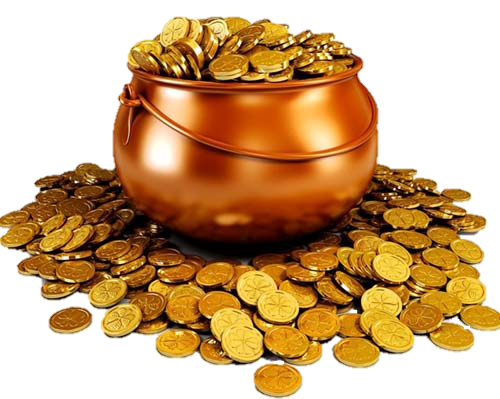 дефицит
расходы
доходы
Структура доходов бюджетаОзерского городского округа в 2019 году
Налоговые и неналоговые доходы
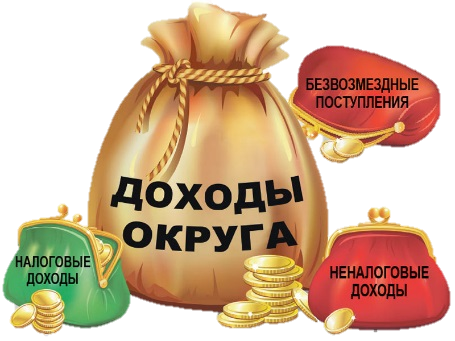 Безвозмездные поступления из бюджетов других уровней
Прогноз собственных доходов бюджетаОзерского городского округана 2019-2021 годы
млн. рублей
2,4%
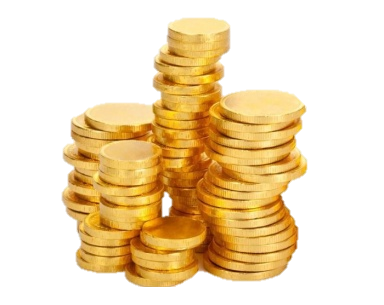 Структура налоговых и неналоговых доходов бюджета Озерского городского округав 2019-2021 годах
процент
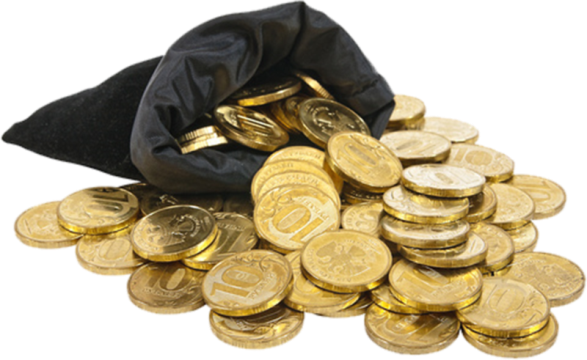 Динамика поступления НДФЛ
за период 2018-2021 годах
млн. рублей
4,7%
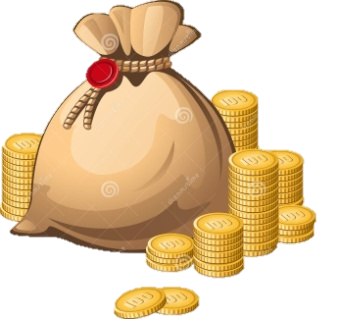 Динамика поступления налогов на товары, реализуемые в РФ (акцизы)
за период 2018-2021гг.
млн. рублей
Дифференцированный норматив: 0,12043811%
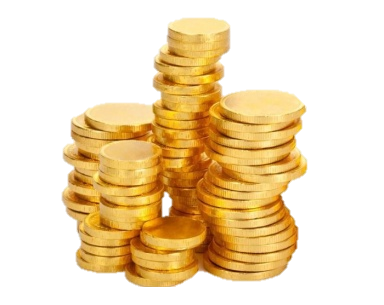 Динамика поступления налогов
на совокупный доход 
за период 2018-2021 гг.
млн. рублей
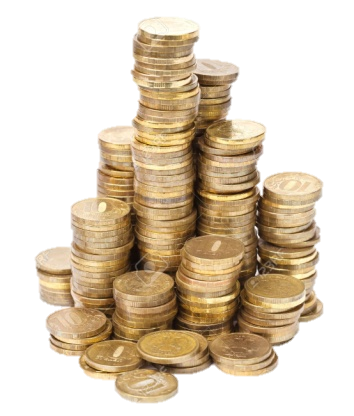 Динамика поступления
 налогов на имущество
за период 2018-2021 гг.
млн. рублей
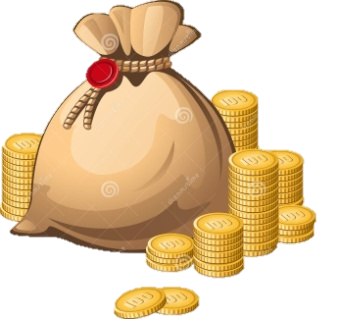 Динамика поступления
 неналоговых доходов
за период 2018-2021 гг.
млн. рублей
17,3%
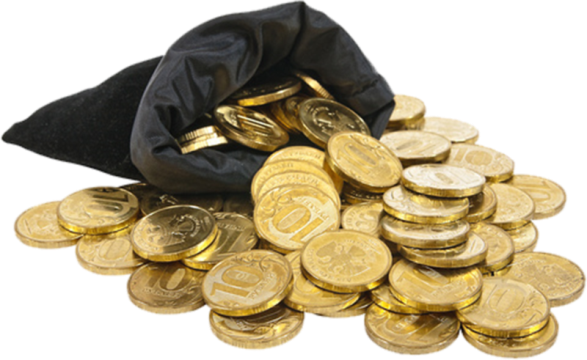 Трансферты из федерального и регионального бюджетов в 2019 году
млн. рублей
+11,2%*
Дотации
555,2
(21,6%)
Субсидии, субвенции
2019,8
(78,4%)
2575,0
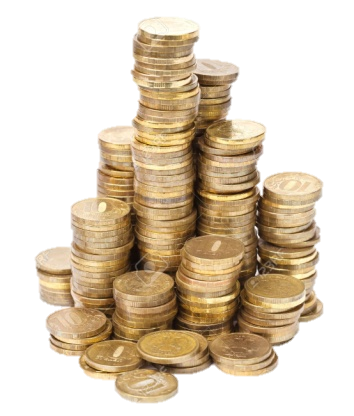 Федеральный бюджет – 435,7
Областной бюджет – 2139,3
* К первоначальному плану на 2018 год
Факторы, влияющие на формирование расходов бюджета Озерского городского округав 2019-2021 годах
1
Реализация приоритетов бюджетной политики, сформулированных в Указе Президента РФ от 07.05.2018 №204
Обеспечение уровня минимальной оплаты труда работников муниципальных учреждений до размера, установленного федеральным законодательством, обеспечение уровня средней заработной платы работников муниципальных учреждений в соответствии с Указами Президента.
Финансовое обеспечение деятельности муниципальных учреждений в условиях ограниченности финансовых ресурсов предусмотрено с учетом привлечения внебюджетных источников и оптимизационных мероприятий.
2
Продолжение строительства, реконструкции и капитального ремонта объектов социальной и инженерной инфраструктуры за счет инвестиционной составляющей дотации ЗАТО, в том числе по переходящим объектам, начатым в 2018 г.
3
Предусмотрены объемы средств по мероприятиям, на реализацию которых выделены субсидии из областного бюджета, в целях обеспечения условия софинансирования (постановочные расходы театрам, формирование книжных фондов, организация отдыха детей в каникулярное время и др.)
4
Расходы бюджета Озерского городского округа
по разделу «Социальная политика»
 в 2019-2021 годах
млн. рублей
+4,3%
678,7
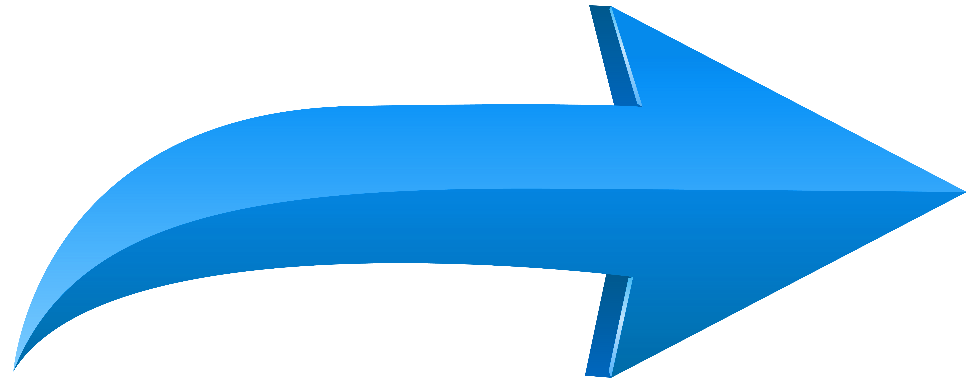 +1,8%
691,2
Основные
709,2
направления
+2,6%
Функционирование учреждений социальной защиты населения
Предоставление мер социальной поддержки отдельным категориям граждан в целях повышения адресности социальной поддержки, в том числе в рамках новой муниципальной программы «Поддержка социально ориентированных некоммерческих организаций Озерского городского округа»
Приобретения жилых помещений для детей-сирот
Социальные выплаты молодым семьям на приобретение жилого помещения эконом-класса или создание объекта индивидуального жилищного строительства эконом-класса
Отраслевая структура расходов бюджета Озерского городского округа в 2019 году
млн. рублей
155.3
ЖКХ
4,5%
Обслуживание государственного и муниципального долга
191,0
9.8
Национальная экономика
Средства массовой информации
0,3%
264.5
5.5%
3,5
Культура, кинематография
0,1%
7,7%
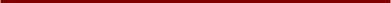 Образование
1811.3
154.8
52,6%
4,5%
Общегосударственные вопросы
27.0
Национальная безопасность и правоохранительная деятельность
0,8%
678.8
Социальная политика
148.3
Физическая культура и спорт
19.7%
4.3%
Охрана окружающей среды – 0,7 млн. рублей
Динамика расходов Озерского городского округа
в социальной сфере в части средств местного бюджета за 2018-2019 годы
млн. рублей
+130.3
7.8%
4.9%
+12.4
+86.0
Содержание и развитие инфраструктуры округа
в 2019 году
Общий бюджет
городского хозяйства и бюджетных инвестиций - 305,8 млн. рублей
Строительство, реконструкция и капитальный ремонт инженерной и социальной инфраструктуры
– 132,2 млн. рублей
Дорожное хозяйство и дорожные фонды – 112,6 млн. рублей
Транспортное обслуживание населения – 30,9 млн. рублей
Благоустройство  округа
– 30,1 млн. рублей
Бюджетные инвестиции 
 на капитальное строительство и реконструкцию социальных объектов в 2019 году
Объекты коммунальной и инженерной инфраструктуры
- 52 679,3 тыс. рублей
Объекты экономической направленности
– 11 555,2 тыс. рублей
Объекты социальной инфраструктуры – реконструкция Дворца спорта по ул. Кирова, 16 «А»
- 67 997,3 тыс. рублей
Особенности расходов бюджетаОзерского городского округа в 2019 году
Непрограммные расходы
Расходы экономического характера
Прочие расходы
4,1%
Расходы в рамках муниципальных и ведомственных целевых программ
Расходы социального блока
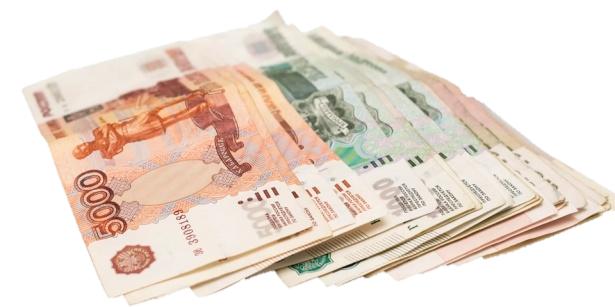 2020
2021
2020
2021
2020
2021
2019
2019
2019
год
год
год
год
год
год
год
год
год
Долговая политикаОзерского городского округа в 2019-2021 годах
млн. рублей
Предоставление бюджетных кредитов
Источник финансирования дефицита бюджета
Предоставление муниципальных гарантий
Изменение остатка средств на счете бюджета округа
0
0
0
66.2         20.0         10.0
0
0
0
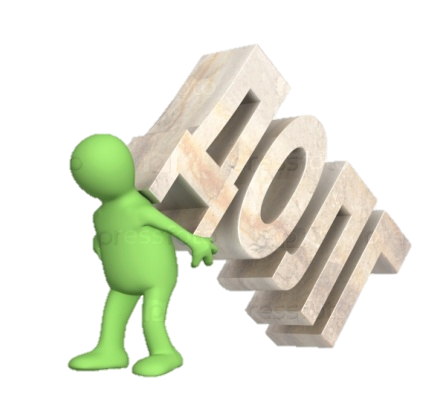 Муниципальные внутренние заимствования у кредитных организаций, осуществляются в целях рефинансирования муниципального долга в размере 115,0 млн. рублей
Характеристика бюджетаОзерского городского округана 2019-2021 годах
Сохранение достигнутого уровня выполнения  социальных обязательств, в том числе оплаты труда работников муниципальных учреждений
1
2
Создание условий  для эффективного расходования бюджетных средств, обеспечение сбалансированности бюджета
3
Осуществление умеренной долговой политики
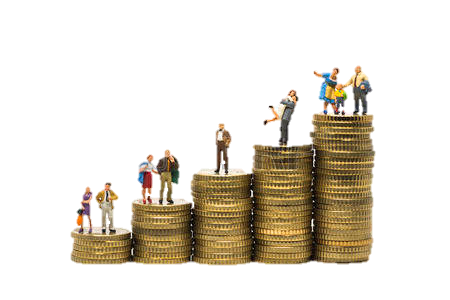 Спасибо за внимание